Informal document GRE-77-21
(77th GRE, 4-7 April 2017, agenda item 7 (b))
Submitted by TF EMC
Task Force on Electro-magnetic Compatibility (TF EMC)Status report of TF to GRE-77Tuesday, 4. April 2017
TF EMC Status Report
TF EMC had its 5th meeting on Monday, 20th March 2017.

Document available on the UNECE TF workspace.

TF EMC will report on:
Current development of R10.05 
Drafting roadmap for the new supplement to R10.05
Future development of R10 based on OICA ideas

TF EMC will ask for approval of two special modifications.
2
TF EMC Status Report – R10.05 Current Development
(Proposals from China, Italy, France, Spain and OICA)
60 modification proposals were discussed 
51 modifications were incorporated in the informal working     draft supplement of R10.05.
4 of the proposals will be on the roadmap for a R10-06 version.
3 topics have to be finalized with the CPs until July  2017, including TPs
2 proposals were not accepted due to contradiction to international standards
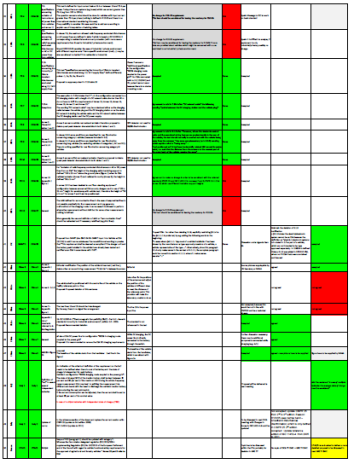 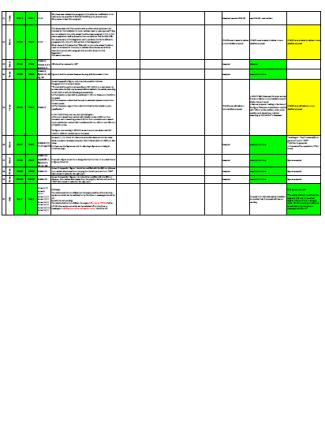 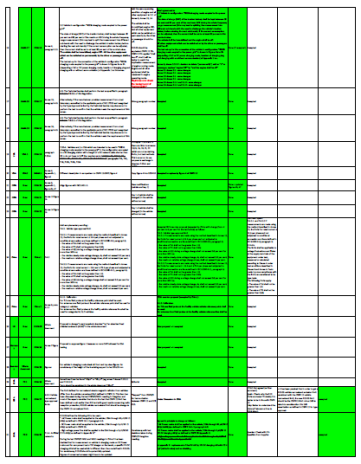 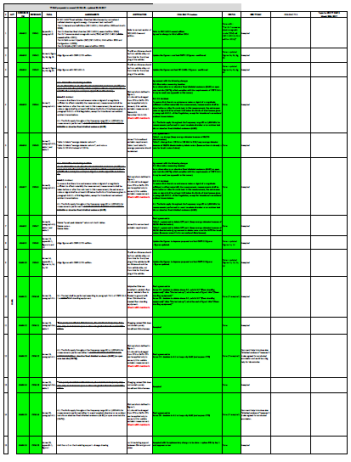 3
TF EMC Status Report – R10.05 Development Details
(Modification overview)
Focus of the work on the current version of the R10:
correction of technical and editorial errors, especially for the REESS test setups to be in line with CISPR and ISO standards; additionally to the last report, all figures for Annex 11, 12, 14, 15 and 16 were updated
Correction of inconsistencies – developed by the implementation of REESS ESA contents in R10.05

Two major changes were identified by the TF EMC to be reported and asked to be accepted by the GRE:
Change of the R10.05 narrow band limit to be consistent with CISPR 12
Elimination of clause 3.1.9
4
TF EMC Status Report – R10.05 Development Details
(Change of the R10-05 narrow band limit consistent with CISPR 12)
It has been precised that in order to get a R10-05 vehicle narrowband emission limit consistent with the CISPR 12 vehicle narrowband limit, the new R10.05 limit should be the CISPR12-limit minus 2dB to take into consideration this 2dB more stringent requirement as defined in CISPR 12 for type approval.
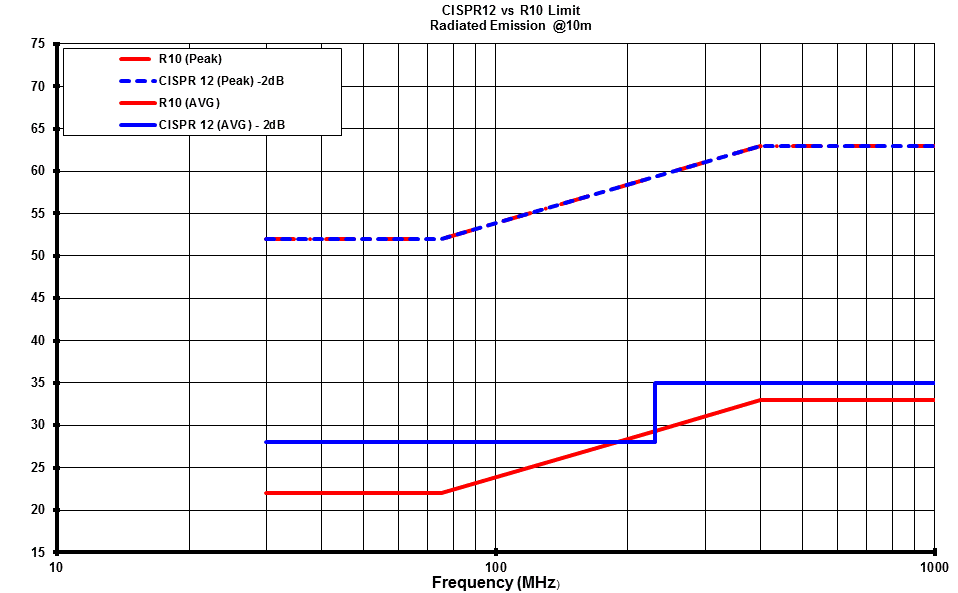 For information: This figure shows also the consistence between the R10-05 and CISPR12 broadband peak limits.


The proposal for new R10-05 narrowband limit is shown in blue, in comparison to the present R10-05 narrowband limit in red.
5
TF EMC Status Report – R10.05 Development Details
(Elimination of clause 3.1.9)
Justification 
clause 3.1.9. of R10.05 might be interpreted not allowing to perform ESA type approval on REESS equipment, because it refers to E/E-Systems.  
In fact this clause 3.1.9 has been added in R10.04 because there was NO description of REESS equipment ESA-test in R10.04.
When R10.05 has been issued to include specific REESS-equipment ESA test, this clause 3.1.9 should have been deleted, because it was in contradiction with the fact to have  all this specific REESS equipment REESS ESA test available.
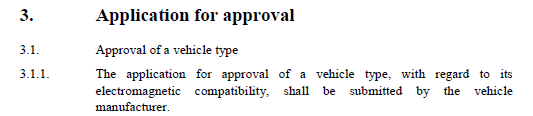 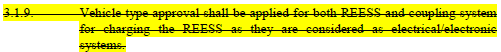 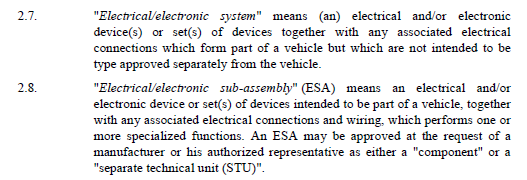 6
TF EMC Status Report – Drafting Roadmap
Preparation of a new Supplement to R10.05 (no major technical changes).

Distribution of the current draft (under finalization) to TF EMC in the course of January 17.

Review of the document and further discussion within TF EMC until end of March. 

Propose an informal document for GRE-77 (4-7 April 2017), as draft Supplement 2 to R10.05 -> available on UN-Serverspace 

Adoption of the working document at GRE-78 in October 2017.
7
TF EMC Status Report – Future Development of R10
(OICA ideas)
Like proposed at GRE-76, a roadmap for the further development of ECE R10-06 is under preparation by OICA
8